Мастер-класс
Тема:  Быжыг сөс каттыжыышкыны
Сорулгазы: БСК-нарын катаптаар; тыва дылдыӊ эӊ-не чараш байлаа – БСК-биле өөреникчилерниӊ сөс курлавырын байыдар; төрээн дылынга ынак болурунга кижизидип, улусчу ужурлар-биле таныштырар:
Эпиграф:      Боданыры ботка херек
                                           (үлегер домак)
Чидиг айтырыг (проблемный вопрос):
Бердинген теманы чижектерге  бадыткаары;
Мойну чоон
Синонимнерин тыпкаш, домак чогаадыр.
Улуургак кижи 
угулза чок идиктен дора.
Бардам бак,
Шалдаӊ соок.
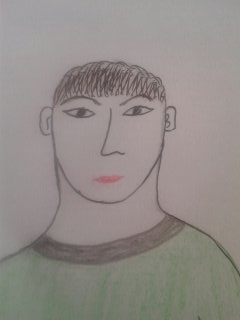 Быжыг сөс каттыжыышкыннары – фразеологизмнер
Мойну узаан
Узун дылдыг
Бажы-биле кылаштаар
ааспырак
үр манаан
тенек, чугаа дыңнавас
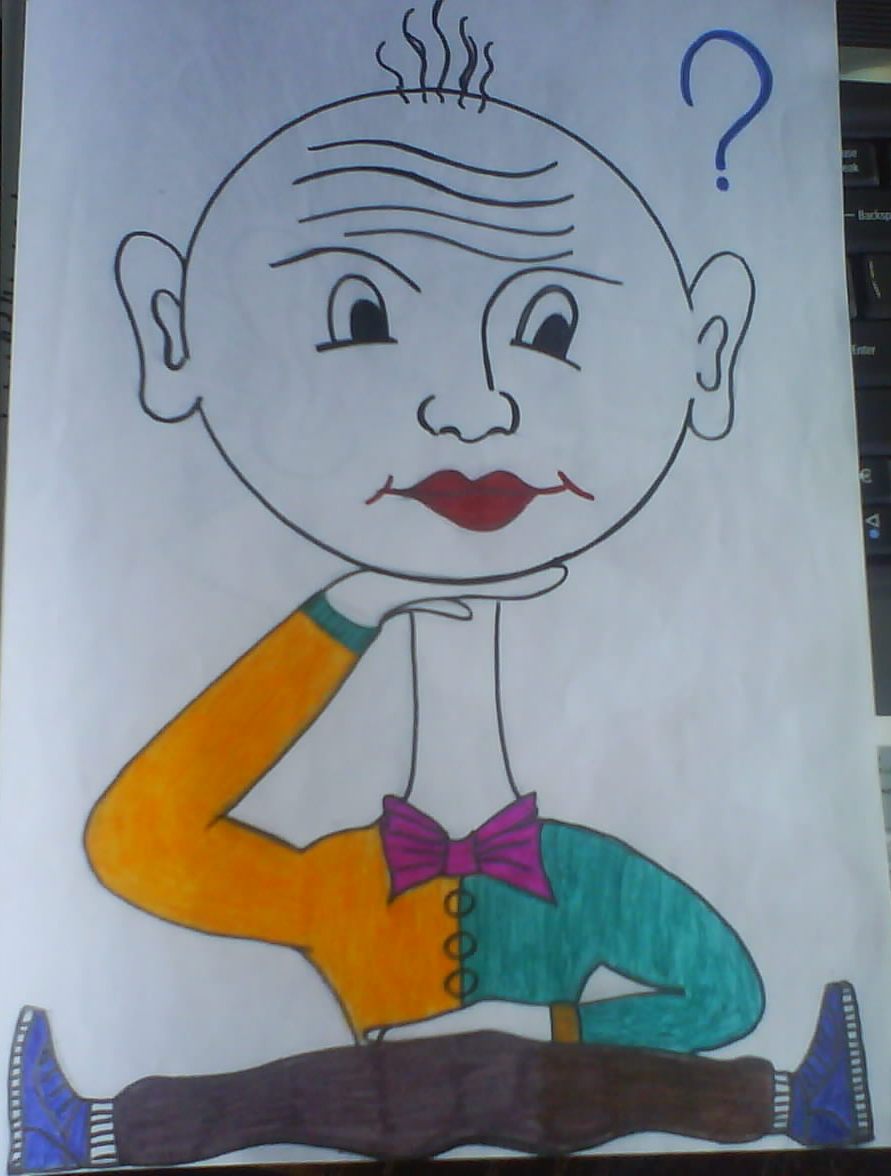 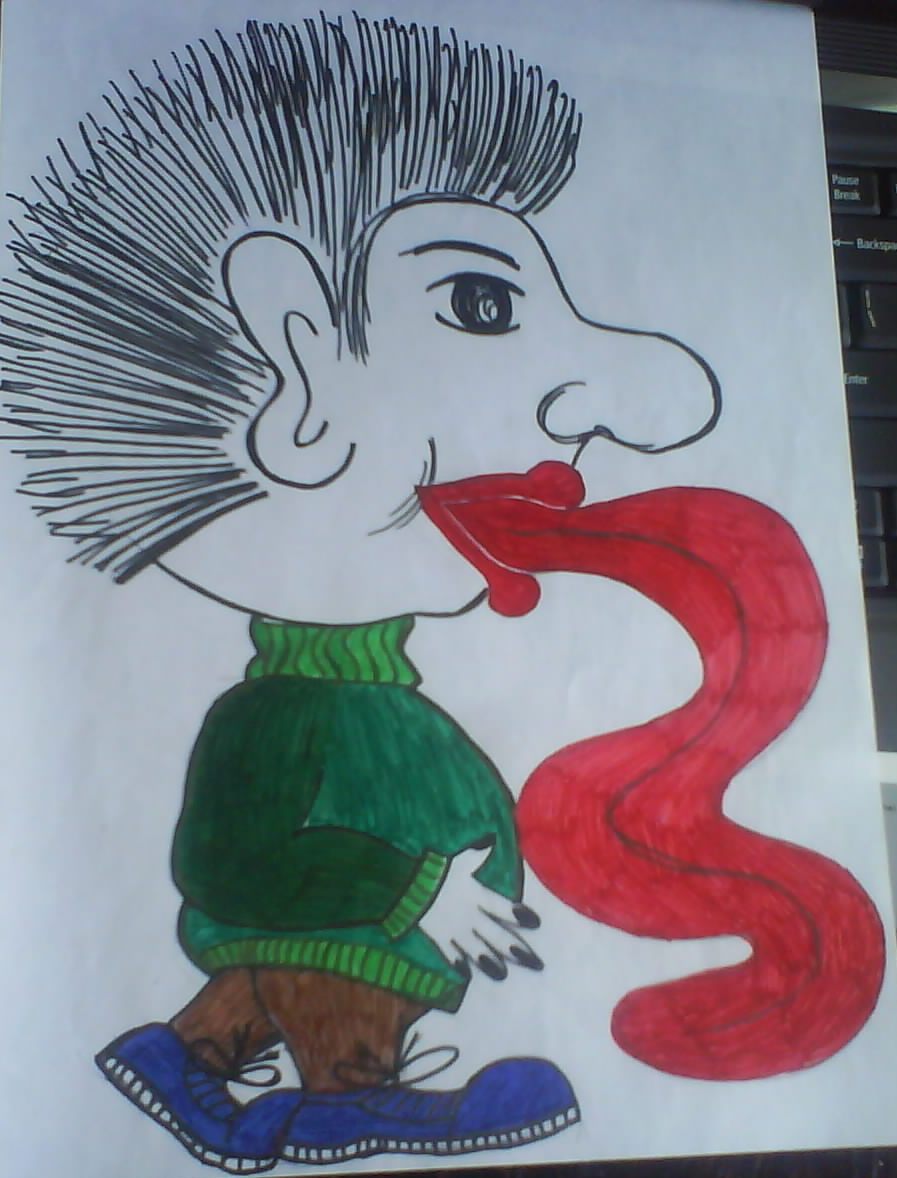 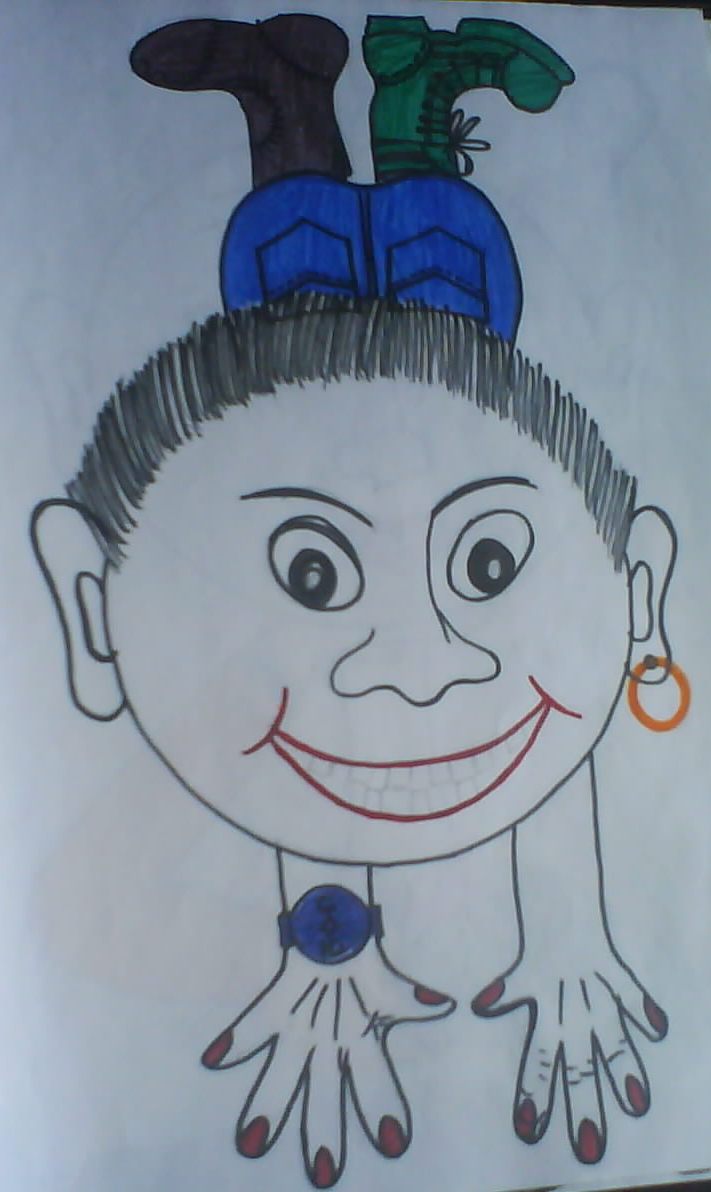 Үлегер домактардан синоним болур БСК-рын болгаш синоним сөстерни тып бижиир
Аш карактыг.
Чазый, чилби, хоптак.
Дылы бош, аксы бош, сула салыр.
Ааспырак, хопчу.
Нугулдеткен, мегелеткен, кочулаткан.
Аас дылга кирген, хопка кирген.
Үлегер домакта ада-өгбениӊ кандыг чаагай чаӊчылын илереткенил, тайылбырлаар.
Арга кирген кижи саат дайнаар, 
Аалга кирген кижи аяк эрии ызырар.

Аяк эрии ызырар – чемненир, 
шайлаар, хүндүледир.
Оюн-баштак    айтырыглар
1).Ыглаан кижи ооӊ суун ижер; туразы улгатканда ооӊ- биле кылаштай бээр; олче суг-даа  кудуптар; читкен чүве дилээрге, ыжа-даа бээр; ырак чер чораанда чиде-даа бээр. Чүл ол? 
2). Кортуктуӊ аксынга келир; бош-даа болур, атпаш, сырбаш-даа дээр. Чүү-дүр?
3).Үр чүве манаарга узай бээр; баксыраанда, чиӊгелээр; улуургаарга, чооннаар;хорадаанда, долгай кааптар, чамдыкта аӊаа өске кижи-даа олуруптар. Чүл ол? 
4). Кээргээрге эрий бээр; каттырарга, када бээр; доӊгун-шириин болурга, доӊа-даа бээр; Чүү-дүр ол?
5)Коргарга  сириңейни бээр;ядараарга кошкай бээр;байыырга, чооннаар;амыр-дыш чок ажылдаанда,сыкпас;Чүү-дүр ол?
6)Теве-даа тепкен болур,аал-даа кѳжүрер,аразында былаажы-даа бээр,а чамдыкта бош-даа болур.Чүл ол?
Онаалга
Кичээнгейлиг көргениӊер дээш четтирдивис!